Świat w dobie pandemii
1.Behawioralne objawy trudności psychicznych związanych z pandemią
Pandemia koronawirusa i wynikająca z niej konieczność nauki zdalnej stanowiły dla
wielu dzieci sytuację trudną, a nawet kryzysową. Jej nietypowy charakter, wiele wątpliwości
i pytań, z których część pozostała bez jednoznacznej odpowiedzi (sprzeczne opinie ekspertów
i pseudoekspertów medycznych w mediach, niemożność uzyskania wyjaśnienia nawet w kręgu
najbliższej rodziny) przyczyniły się do dezorientacji i zagubienia dzieci. Nawet najmłodsi
uczniowie zdawali sobie sprawę z powagi sytuacji - słysząc rozmowy otoczenia czy
przechodząc na zdalną formę nauki w marcu 2020 roku. U wielu z nich zostało wyraźnie
zachwiane poczucie bezpieczeństwa. Dramatycznym tego wskaźnikiem jest to, że - jak wynika
z danych małopolskiej policji - o jedną trzecią (w porównaniu z pierwszym kwartałem 2020
roku) wzrosła liczba dzieci i nastolatków, które pomiędzy styczniem a końcem marca 2021
próbowały targnąć się na swoje życie.
Nie wszystkie jednak tak samo odczuły tę sytuację. Są uczniowie, którzy dobrze
poradzili sobie w czasie zdalnego nauczania, a nawet byli z niego zadowoleni. Jest też grupa
uczniów, u których zdalna nauka, oddzielenie od grupy rówieśniczej spowodowało negatywne
konsekwencje natury psychologicznej czy społecznej np. lęk czy objawy depresyjne. Grupą
szczególnie narażoną na negatywne skutki nauki online są uczniowie o specjalnych
potrzebach edukacyjnych, zwłaszcza ci, dla których bezpośredni kontakt z grupą rówieśniczą
pełni funkcje terapeutyczne, jak również ci, którzy w szkole potrzebowali pomocy nauczyciela
wspomagającego, a podczas zdalnej formy nauczania tego typu pomoc była ograniczona lub
całkiem niedostępna. W tym kontekście należy także wskazać na uczniów o „wrażliwej
osobowości” – podatnych na negatywne bodźce czy traumatyczne wydarzenia, zagrożonych
ryzykiem zaburzeń lękowych. U niektórych uczniów pojawił się czy nasilił lęk przed
chorobami w ogóle, bakteriami, zarazkami, zwłaszcza u dzieci czy młodzież już wcześniej
wykazującej objawy zaburzeń obsesyjno-kompulsyjnych. Szczególnej uwagi wymagają
także ci uczniowie, którzy chorowali na COVID i odczuwali bądź nadal odczuwają
negatywne konsekwencje przebytej choroby. Dzieci z rodzin dysfunkcyjnych uczesytnicząc
w zajęciach zdalnych przebywały przez cały dzień w domu, gdzie mogły być narażone na
negatywne doświadczenia, np. przemoc ze strony rodziców. Nie można więc z góry założyć jak
uczniowie zareagowali na formę zdalnej nauki.
Bazując na koncepcji stresu Richarda Lazarusa ostatnie 12 miesięcy można traktować
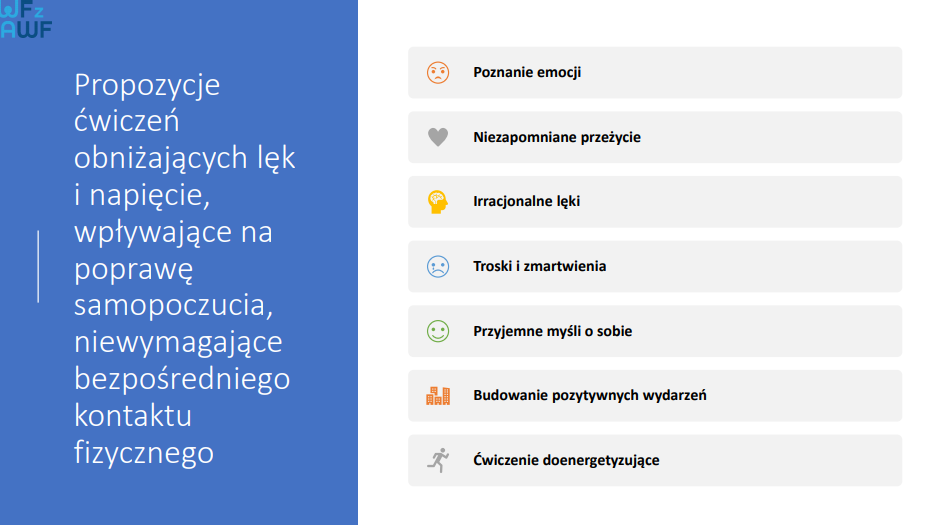 2. Konsekwencje izolacji społecznej
Młody człowiek w sposób naturalny dąży do uczestnictwa w grupie rówieśniczej,
zwłaszcza dotyczy to adolescentów, dla których rówieśnicy stanowią ważny punkt odniesienia.
Pandemia zaburzyła kontakty rówieśnicze. Kontakt (także ten pozalekcyjny) w formie online
nie może zastąpić bezpośrednich relacji stanowiących naturalne źródło wsparcia w obliczu
kryzysu oraz sprzyjających identyfikacji społecznej. W pandemii kontakty społeczne zostały
drastycznie ograniczone, a inni ludzie (w tym rówieśnicy) mogli być spostrzegani jako
zagrożenie z powodu możliwości zarażenia się koronawirusem.
Skutkiem pandemii jest także pozbawienie uczniów bezpośredniego kontaktu
z nauczycielami, którzy często stanowią wsparcie, wysłuchają, pomogą. Kamera internetowa
nie jest najlepszym narzędziem, by tworzyć relację. Sami nauczyciele podczas zdalnej nauki
nie są w stanie obserwować reakcji dziecka, jego sygnałów wołania o pomoc. Zatem rozbiciu
uległy nie tylko relacje między samymi uczniami, ale także między dziećmi i nauczycielami.
Do tego konsekwencjami izolacji społecznej mogą być narastające problemy rodzinne.
Nie zapominajmy, że w pewnych momentach ostatniego roku całe rodziny, a z nimi wszystkie
problemy, frustracje czy konflikty, zostały „zamknięte” w domach. Dzieci uczestniczyły
niekiedy w trudnych wydarzeniach rodzinnych (np. kłótniach rodziców), spowodowana
pandemią izolacja bowiem to czas niełatwy, zarówno dla dzieci, jak i dorosłych, wzbudzający
lub nasilający agresję społeczną.
Powrót do nauki stacjonarnej to zarazem powrót do normalnych relacji z rówieśnikami.
Szczególne znaczenie ma tu więc wprowadzenie ćwiczeń fizycznych, gier i zabaw ruchowych
budujących i wzmacniających relacje w grupie rówieśniczej.
3. Obniżony poziom sprawności fizycznej i wzrost masy ciała uczniów
Okres nauki zdalnej spowodowany epidemią COVID-19 ma wpływ na postrzeganie
przez uczniów swojej cielesności. Poza dziećmi z klas I-III, wielu polskich uczniów od ponad
roku (z wyłączeniem krótkiego okresu nauki stacjonarnej wczesną jesienią 2020) mogło się
nie widzieć bezpośrednio. A przecież dzieci rosną, dojrzewają, zmieniają się fizycznie. To,
w jaki sposób koledzy czy koleżanki „odbiorą” te zmiany: czy skomentują, czy pochwalą, czy
będą się śmiać rodzi obawy u młodych ludzi. Nauczyciel powinien być świadomy tego typu
niepokojów.
W okresie pandemii część uczniów podejmowała aktywność fizyczną – sportowcy
trenowali, miłośnicy jazdy na rowerze – jeździli. Jednak większość uczniów ograniczyła
aktywność fizyczną do minimum, z powodu ograniczeń związanych z pandemią (np.
zamknięcie basenów, sal gimnastycznych), obaw rodziców dotyczących możliwości zarażenia
się, spadku motywacji. Czasem zdalne lekcje wychowania fizycznego ograniczały się do
przesłania ćwiczeń, których wiele osób nie wykonywało. Uczniowie, którzy chorowali na
COVID mogą szybciej się męczyć i z tego powodu odczuwać niechęć do ruchu. Po powrocie
do szkoły konsekwencje mniejszej aktywności fizycznej uczniów będą widoczne. Nauczyciel
powinien wystrzegać się jakichkolwiek komentarzy dotyczących wyglądu uczniów czy ich
sprawności fizycznej i reagować, gdy takie komentarze padają z ust samych uczniów. Mogą
one spowodować wzrost niechęci do uczestniczenia w zajęciach ruchowych i unikanie lekcji
wychowania fizycznego jako sytuacji narażających na ekspozycję społeczną i złośliwe uwagi
ze strony otoczenia.
Nauczyciel wychowania fizycznego powinien być świadomy konsekwencji pandemii
w sferze emocjonalnej i społecznej. Zajęcia przez niego prowadzone powinny przynosić
uczniom pozytywne emocje, radość z wykonywanych czynności
oraz ułatwiać odbudowanie pozytywnych relacji z rówieśnikami.
4.Jak skutecznie wykorzystać aktywność fizyczną w celu rozładowania napięć i negatywnych emocji
Pandemia COVID-19 jest dla dzieci i młodzieży silnym, niekiedy wręcz traumatycznym
stresorem. Wiele z nich przeżywa silne negatywne emocje jak strach, bliżej niesprecyzowany
niepokój czy lęk, przygnębienie, zakłopotanie, niekiedy gniew, doświadcza poczucia
bezradności i utraty nadziei. Poszukując różnych sposobów, które może wykorzystać
nauczyciel WF w celu obniżenia napięcia emocjonalnego i rozładowania tych negatywnych
emocji koncentrujemy się zwykle na ćwiczeniach oddechowych, różnych formach relaksacji
czy wizualizacji, a często zapominamy o znaczeniu samej aktywności fizycznej. Wyniki wielu
badań naukowych wskazują, że ćwiczenia fizyczne chronią dzieci i młodzież przed
negatywnym wpływem stresu na stan zdrowia i pomagają skutecznie radzić sobie ze stresem.
Wiadomo, że:
stresujące zdarzenia życiowe mają mniejszy wpływ na zdrowie dzieci i adolescentów,
którzy są bardziej aktywni fizycznie;
aktywność fizyczna działa jak bufor minimalizując negatywny wpływ różnych
konfliktów na nastrój i zmniejszając ryzyko pojawienia się objawów depresji;
po ćwiczeniach fizycznych reaktywność fizjologiczna dzieci na sytuacyjne stresory
ulega zmniejszeniu;
 już jednorazowe ćwiczenia fizyczne pozwalają zachować lepszy nastrój pomimo
działania stresorów;
 u bardziej aktywnych fizycznie uczniów związki między poziomem stresu a lękiem,
przygnębieniem i wrogością są słabsze;
aktywność fizyczna może przyczyniać się także i pośrednio do minimalizowania
kosztów stresu kształtując zasoby osobiste - takie właściwości psychiczne, które
pomagają w radzeniu sobie ze stresem takie jak poczucie skuteczności czy optymizm.
Związki między stresem, zdrowiem i aktywnością fizyczną ilustruje poniższa rycina.
Na ucznia działają różne stresory, które powodują stan stresu. Gdy stan ten długotrwale się
utrzymuje lub jest wyjątkowo intensywny, prowadzi do negatywnych konsekwencji
zdrowotnych. Radzenie sobie ze stresem wpływa na stan stresu, w zależności od skuteczności
ma różne konsekwencje dla zdrowia ucznia, może także wpływać na to, jak ocenia on stresory.
Radzenie sobie ze stresem zależy od różnych właściwościami psychicznych ucznia pełniących
funkcję zasobów w przebiegu reakcji stresowej.
Aktywność fizyczna może być przede wszystkim traktowana jako strategia radzenia
sobie ze stresem, wpływa wówczas bezpośrednio proces radzenia sobie (1). Badania
przeprowadzone podczas pandemii wskazują, że adolescenci i młodzi dorośli wykorzystują
aktywność fizyczną w celu rozładowania napięcia związanego z sytuacją stresową. Aktywność
fizyczna ma także bardziej bezpośredni wpływ na samą wielkość reakcji stresowej,
zmniejszając ją za sprawą mechanizmów fizjologicznych (2). Wpływa także na ocenę sytuacji
i zdarzeń będących źródłem stresu – osoby bardziej aktywne fizycznie oceniają stresory jako
słabsze i częściej spostrzegają je jako wyzwanie (3). Aktywność fizyczna może wreszcie
przyczyniać się do kształtowania zasobów przydatnych w radzeniu sobie ze stresem (4).
Jakie ćwiczenia są najbardziej korzystne?
• Aby obserwować utrzymujące się efekty antystresowe ćwiczenia powinny się odbywać
trzy razy w tygodniu przez co najmniej osiem tygodni i trwać co najmniej 20 minut;
• Zalecane są rytmiczne formy aktywności – bieganie, marsze, jazdę na rowerze,
pływanie,
Ćwiczenia powinny być pozbawione elementów rywalizacji, powtarzalne
i przewidywalne oraz – co być może jest najważniejsze – przyjemne;
Dane dotyczące intensywności ćwiczeń nie są jednoznaczne; u młodszych dzieci
Wskazówki dla nauczyciela
 Wykorzystaj sytuację, kiedy lekcja WF wypada po klasówce, ważnym sprawdzianie czy
trudnej lekcji. Zachęć uczniów do tego, by skoncentrowali się na chwilę na swoich
odczuciach na początku i na końcu zajęć. Porozmawiaj z nimi o tym, jak zwykle czują
się po ćwiczeniach fizycznych;
 Zachęcaj uczniów, by po szczególnie obciążającym psychicznie dniu przez 20-30 minut
byli aktywni fizycznie w swój ulubiony sposób (jazda na rowerze, gra w piłkę, taniec
itp.);
 Zachęcaj uczniów do angażowania się w różne ćwiczenia fizyczne także przed różnymi
stresującymi zdarzeniami.
Jak wzmacniać pozytywny nastrój dzięki ćwiczeniom fizycznym?
Relacje między aktywnością fizyczną i sferą afektywną przedstawiono na rycinie
poniżej. Wyniki badań naukowych dowodzą, że już jednorazowe ćwiczenia fizyczne powodują
spadek poziomu negatywnych stanów emocjonalnych i wzrost nasilenia stanów
pozytywnych. To jak duży jest ten wpływ zależy od parametrów samych ćwiczeń (charakter
wysiłku, rodzaj zajęć, intensywność, czas trwania) oraz różnych cech ćwiczącego (wydolność
fizyczna, sprawność fizyczna, cechy osobowości). Systematyczne ćwiczenia fizyczne
prowadzą do bardziej trwałych efektów w postaci poprawy nastroju wyrażającej się
spadkiem poziomu nastrojów negatywnych i wzrostem poziomu nastrojów pozytywnych.
Zmiany te, podobnie jak efekty ostre, są zależne od czynników związanych z programem
ćwiczeń i osobą ćwiczącą. Systematyczne ćwiczenia nie tylko poprawiają nastrój, ale mogą
także wpływać na bardziej trwałe dyspozycje do doświadczania stanów emocjonalnych (np.
zmniejszając skłonność do reagowania stanami lęku lub bardziej ogólnie – obniżając
emocjonalność).
Dla potwierdzenia przywołajmy wyniki badań:
 Większe zaangażowanie w intensywną aktywność fizyczną wiąże się z dobrym
nastrojem niezależnie od płci i stanu zdrowia uczniów;
 Już po jednorazowych ćwiczeniach fizycznych obserwowano u uczniów spadek
poziomu lęku, niezależnie od intensywności ćwiczeń;
 U uczestników programów systematycznych ćwiczeń fizycznych w wieku poniżej 18
lat stwierdzano umiarkowany spadek skłonności do reagowania lękiem;
U dzieci w wieku 9-12 lat uczestniczących w 12-tygodniowym programie ćwiczeń
fizycznych (tygodniowo trzy 45-minutowe sesje ćwiczeń wytrzymałościowych
i siłowych, w ramach lekcji WF lub poza szkołą) stwierdzono istotny spadek poziomu
lęku i wzrost wigoru, efekt był większy u uczniów uczestniczących w programie
szkolnym. Uczniowie, u których nastąpiła większa poprawa nastroju byli bardziej
skłonni do dobrowolnej aktywności fizycznej w czasie wolnym po zakończeniu
programu, co wskazuje na zależności dwukierunkowe – ćwiczenia fizyczne poprawiają
nastrój, dobrostan emocjonalny przyczynia się do zwiększenia aktywności fizycznej;
• Aktywność fizyczna stanowi istotny czynnik przeciwdziałający obniżeniu nastroju
i zmniejszający nasilenie powszechnych objawów depresyjnych oraz chroniący przed
ich wystąpieniem w przyszłości – negatywne zależności między aktywnością fizyczną
dzieci i młodzieży i ryzykiem depresji stwierdzono w licznych badaniach
prowadzonych w wielu krajach, najczęściej w grupach adolescentów
Jakie wskazówki płyną z wyników badań naukowych?
 U młodszych dzieci poprawa samopoczucia będzie bardziej prawdopodobna
w przypadku krótszych, ale częściej podejmowanych ćwiczeń. Optymalny czas ćwiczeń
to około 20-30 minut, częstotliwość – co najmniej 3 razy w tygodniu. Korzystne będą –
zwłaszcza ćwiczenia o charakterze tlenowym, pozbawione elementów rywalizacji.
 Młodzież, zwłaszcza systematycznie aktywna fizycznie może ćwiczyć bardziej
intensywnie, przez dłuższy czas, jednak nie powinna przekraczać granicy indywidualnej
tolerancji wysiłkowej. Niektórym adolescentom mogą służyć wysiłki zdecydowanie
bardziej intensywne, jeśli lubią „dobrze się zmęczyć”, innym – mniejsze obciążenia.
        Korzyści emocjonalne mogą być zróżnicowane także w zależności od formy ćwiczeń
oraz od cech indywidualnych osób ćwiczących. Ekstrawertycy będą woleli ćwiczyć
w grupie, dla introwertyków bardziej korzystne mogą być ćwiczenia indywidualne.
Osoby sumienne mogą ćwiczyć samodzielnie w domu. Nadmiernie skłonni do
rywalizacji powinni unikać porównywania własnych osiągnięć z innymi.
Szczególnych korzyści można oczekiwać w okresie obniżenia nastroju (np. zimą,
w okresie nasilonego stresu, np. przed egzaminami, maturą, pod koniec semestru), będą
one także większe u uczniów bardziej skłonnych do przeżywania lęku, smutku,
przygnębienia. Kiedy nasze samopoczucie jest doskonałe, trudno oczekiwać, by
ćwiczenia dodatkowo je poprawiły.
 Uczniowie łatwiej zauważą zmiany polegające na spadku poziomu lęku czy
przygnębienia niż te polegające na wzroście stanów pozytywnych. Należy zachęcać ich
do rejestrowania nastroju (także wigoru czy poziomu energii), by łatwiej było zauważyć
efekty.
 Należy zachęcać uczniów do próbowania różnych aktywności fizycznych
w poszukiwaniu takich, które będą dla nich najbardziej przyjemne, wzbudzą radość
i dadzą poczucie osobistej satysfakcji. Ćwiczenia powinny być źródłem przyjemnych
doznań a nie ciężką, pełną wyrzeczeń pracą.
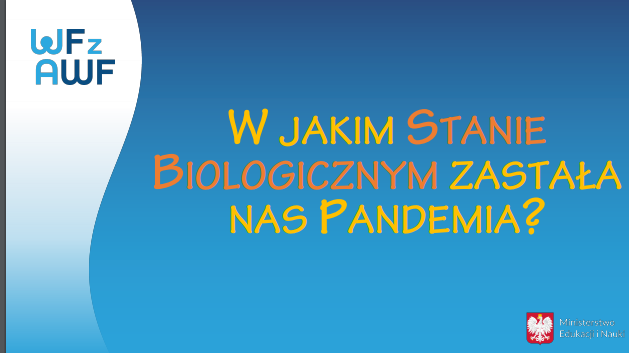 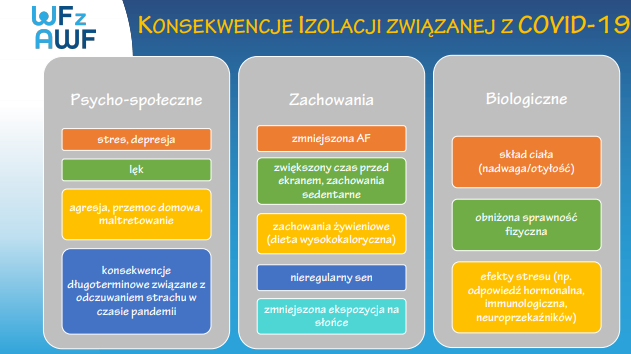 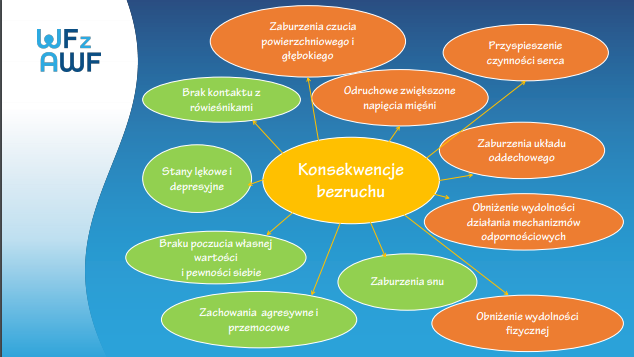 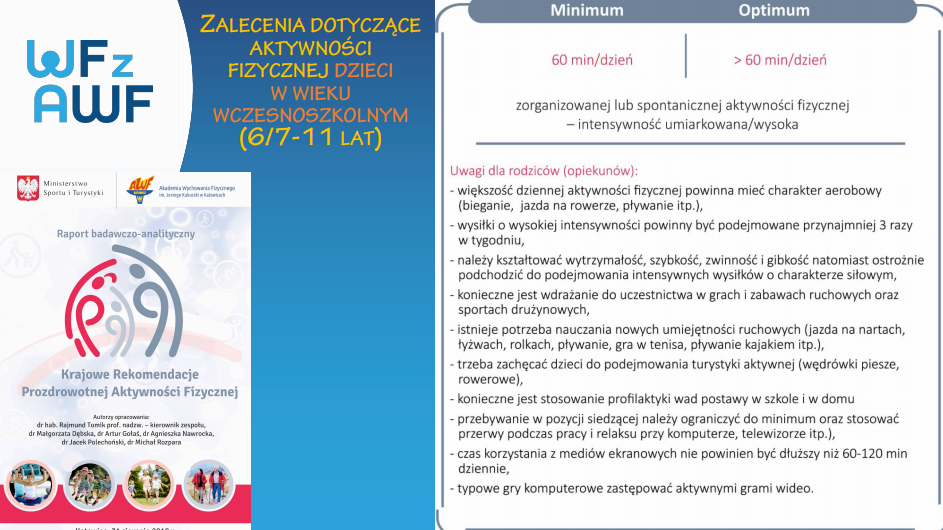